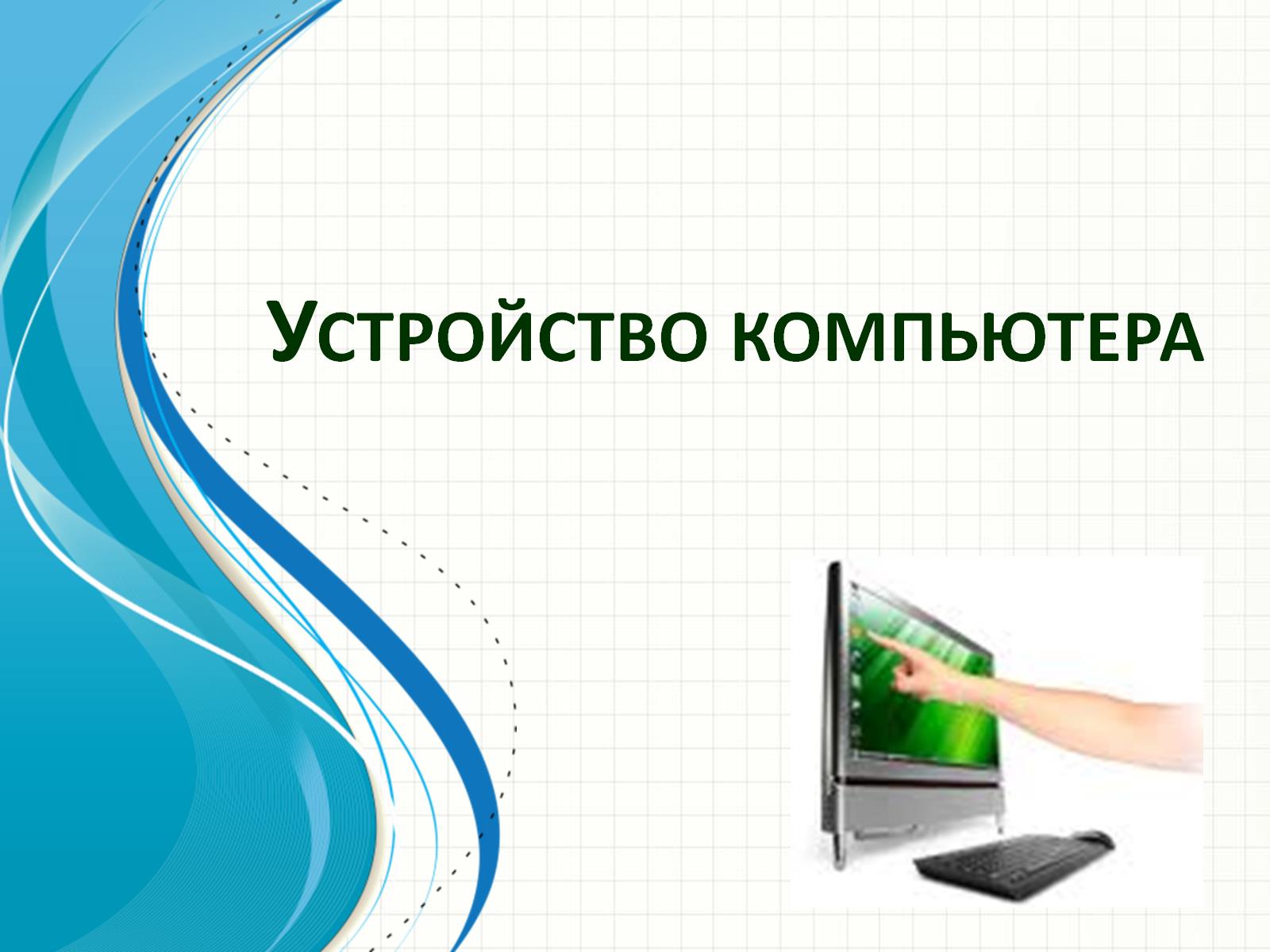 Устройство компьютера
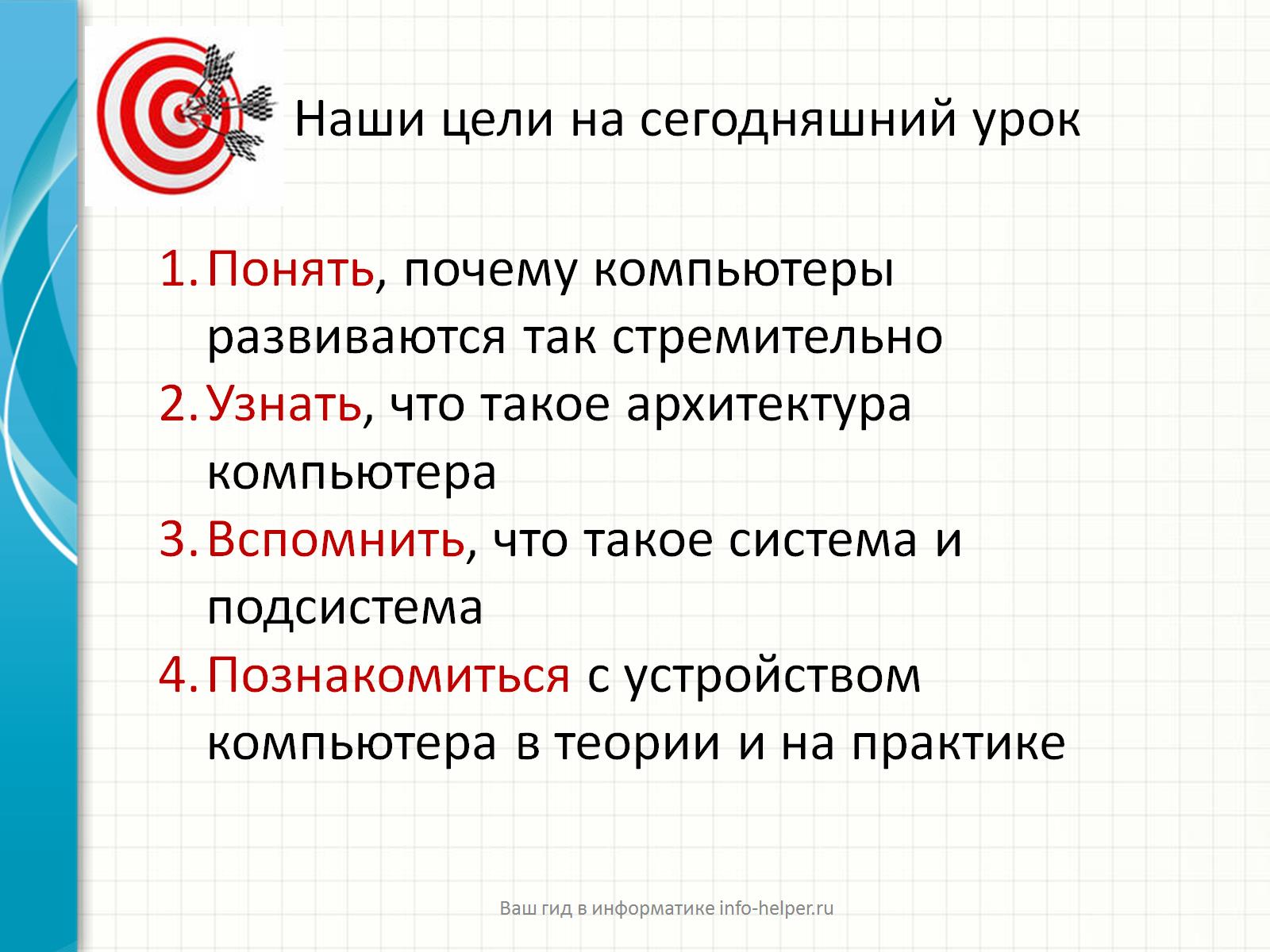 Наши цели на сегодняшний урок
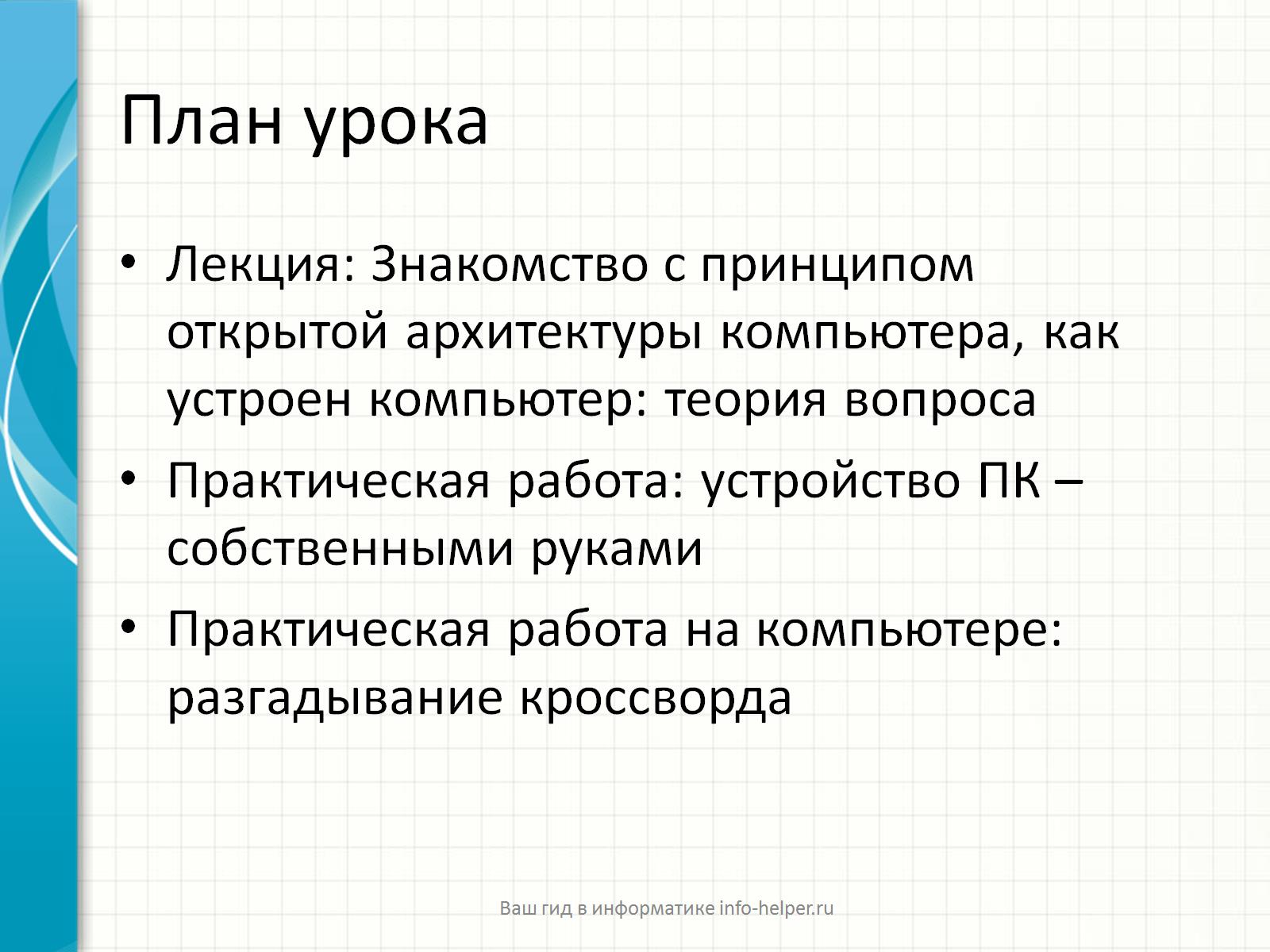 План урока
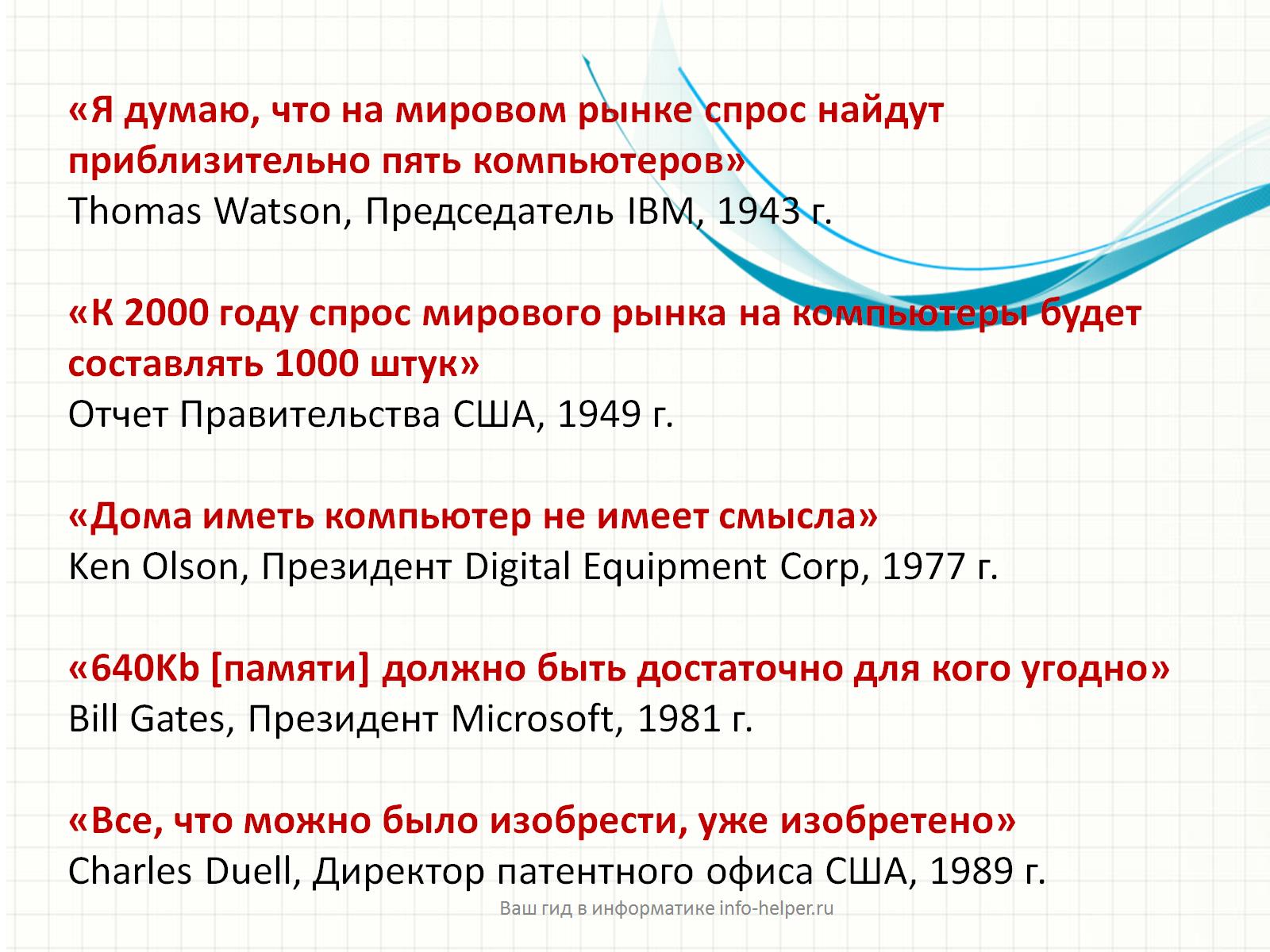 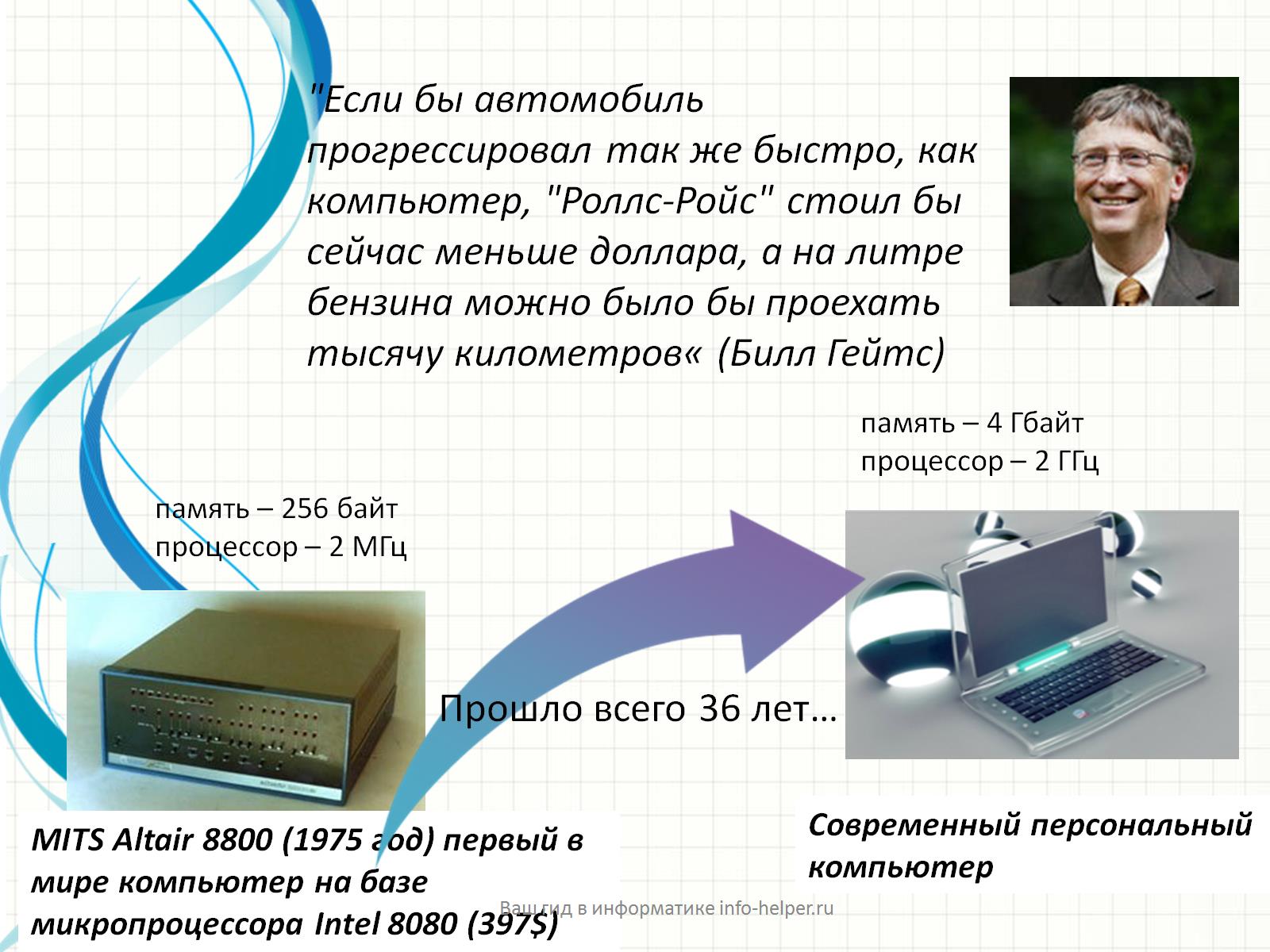 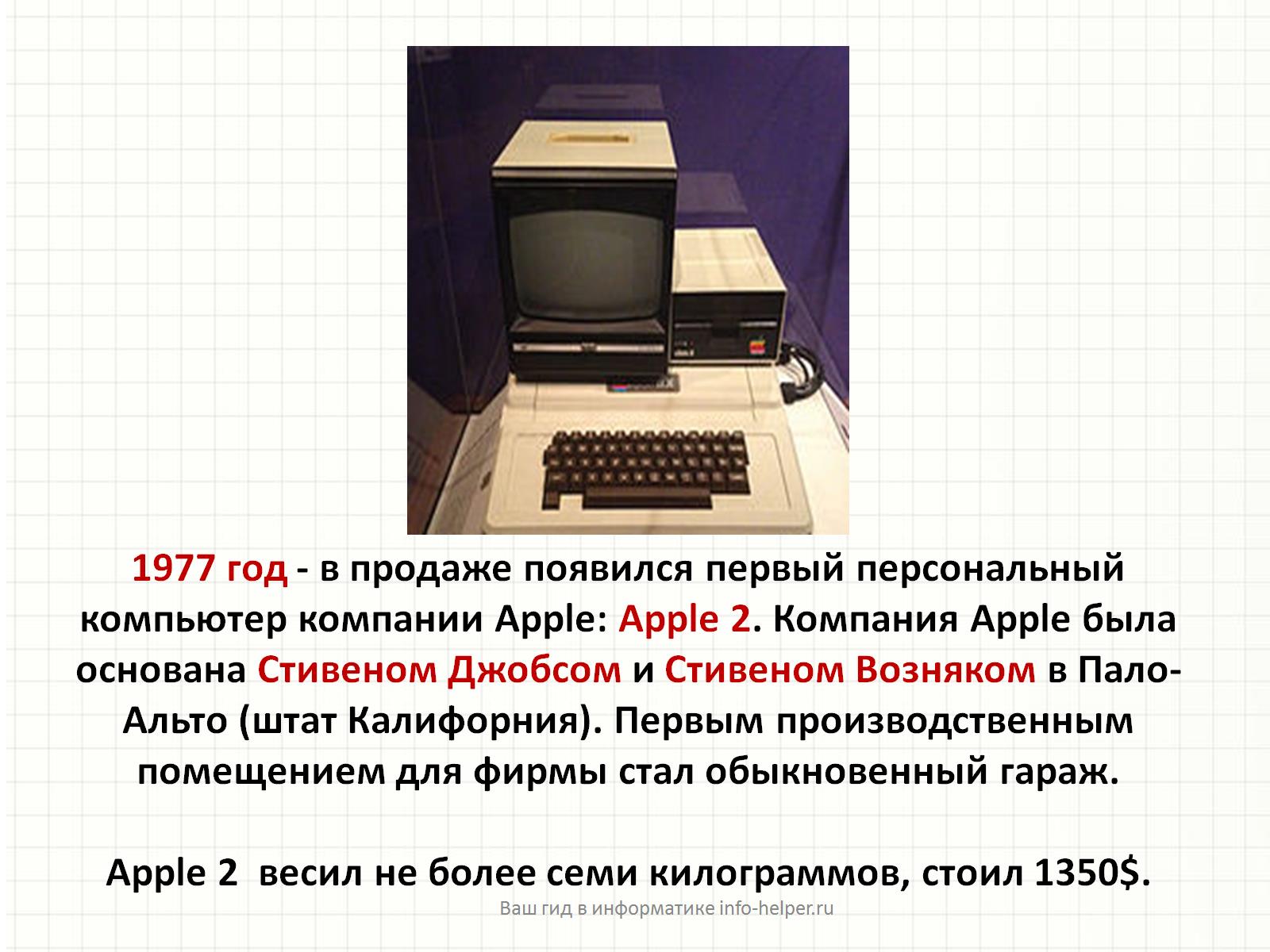 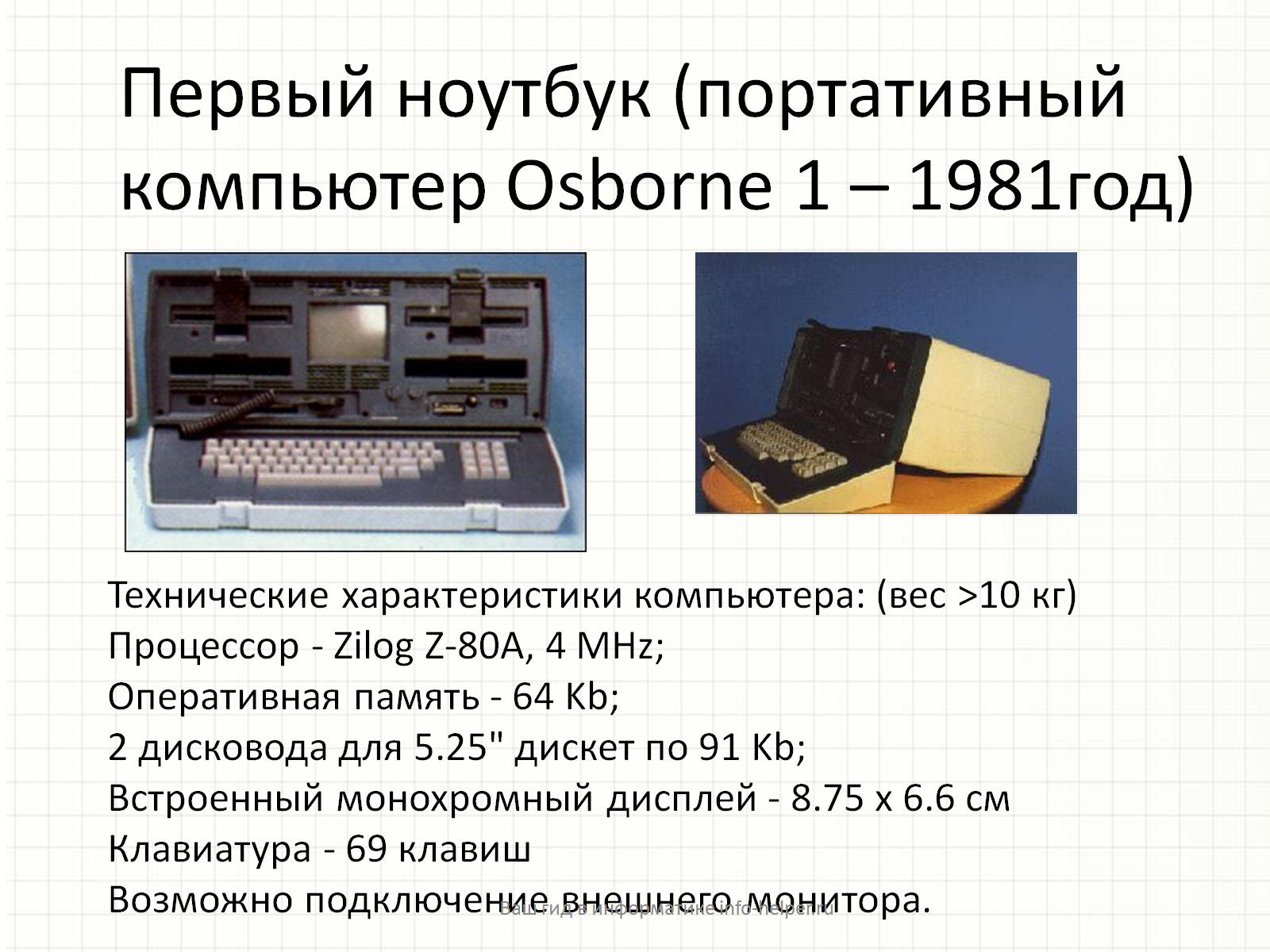 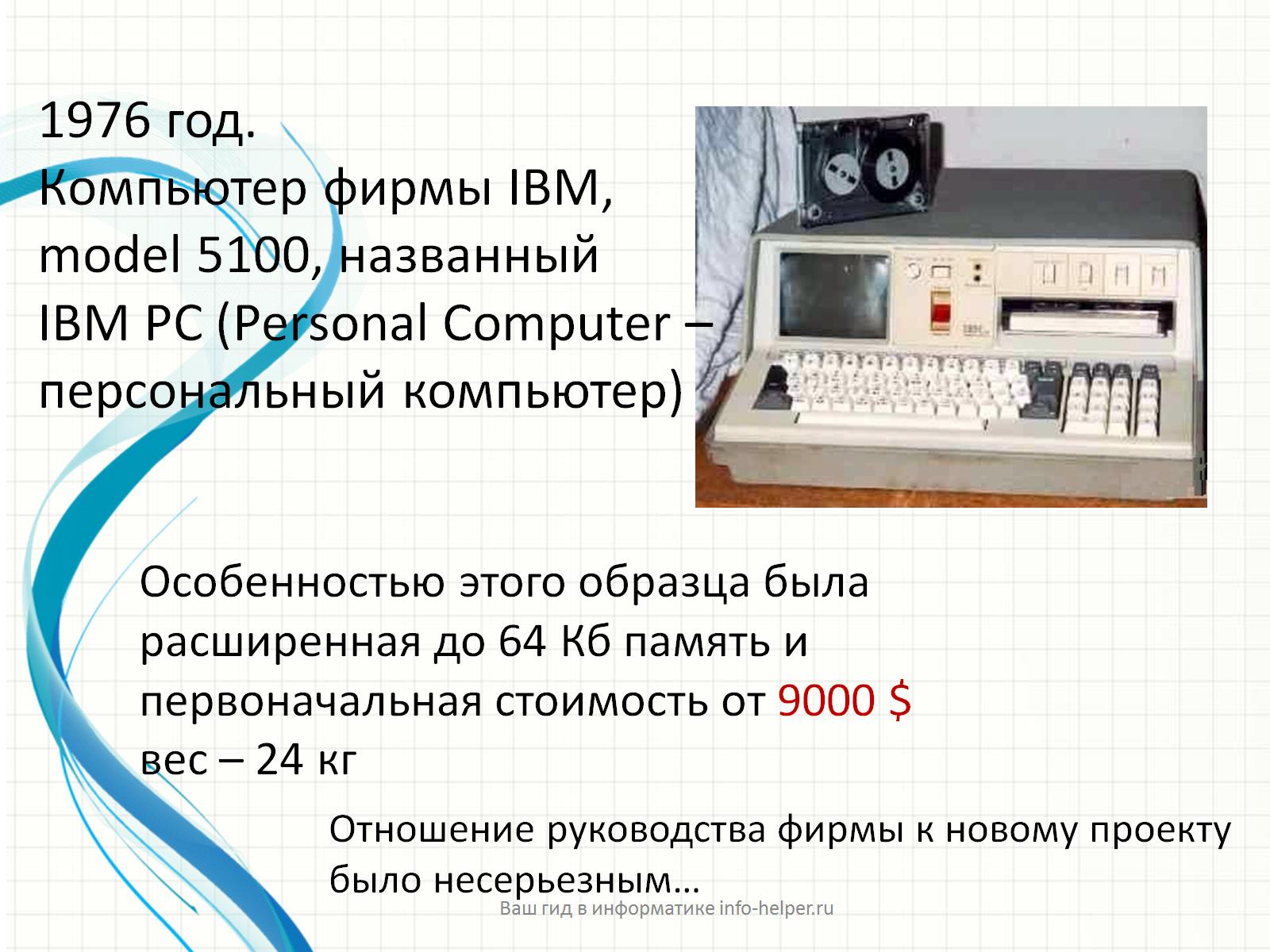 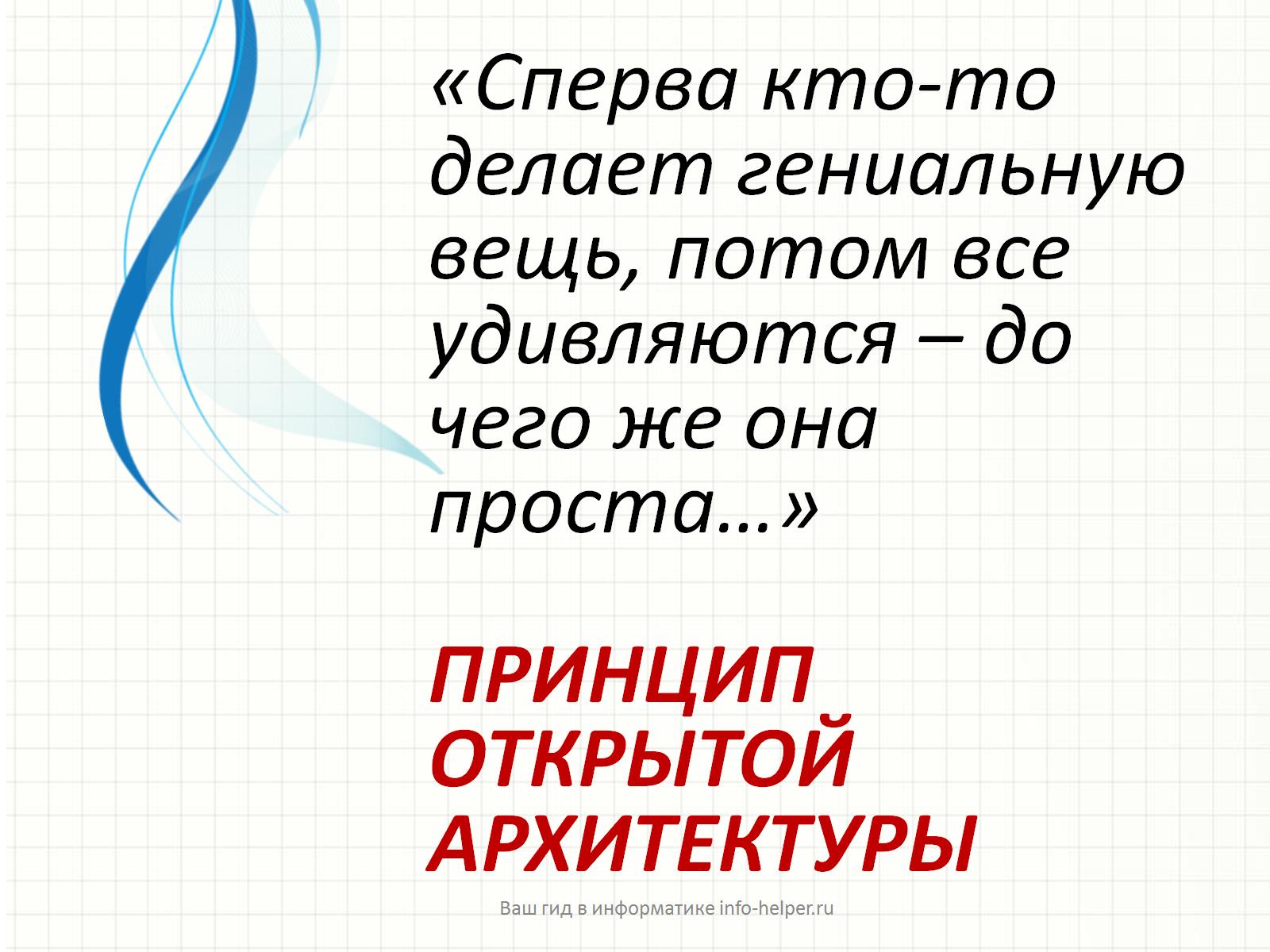 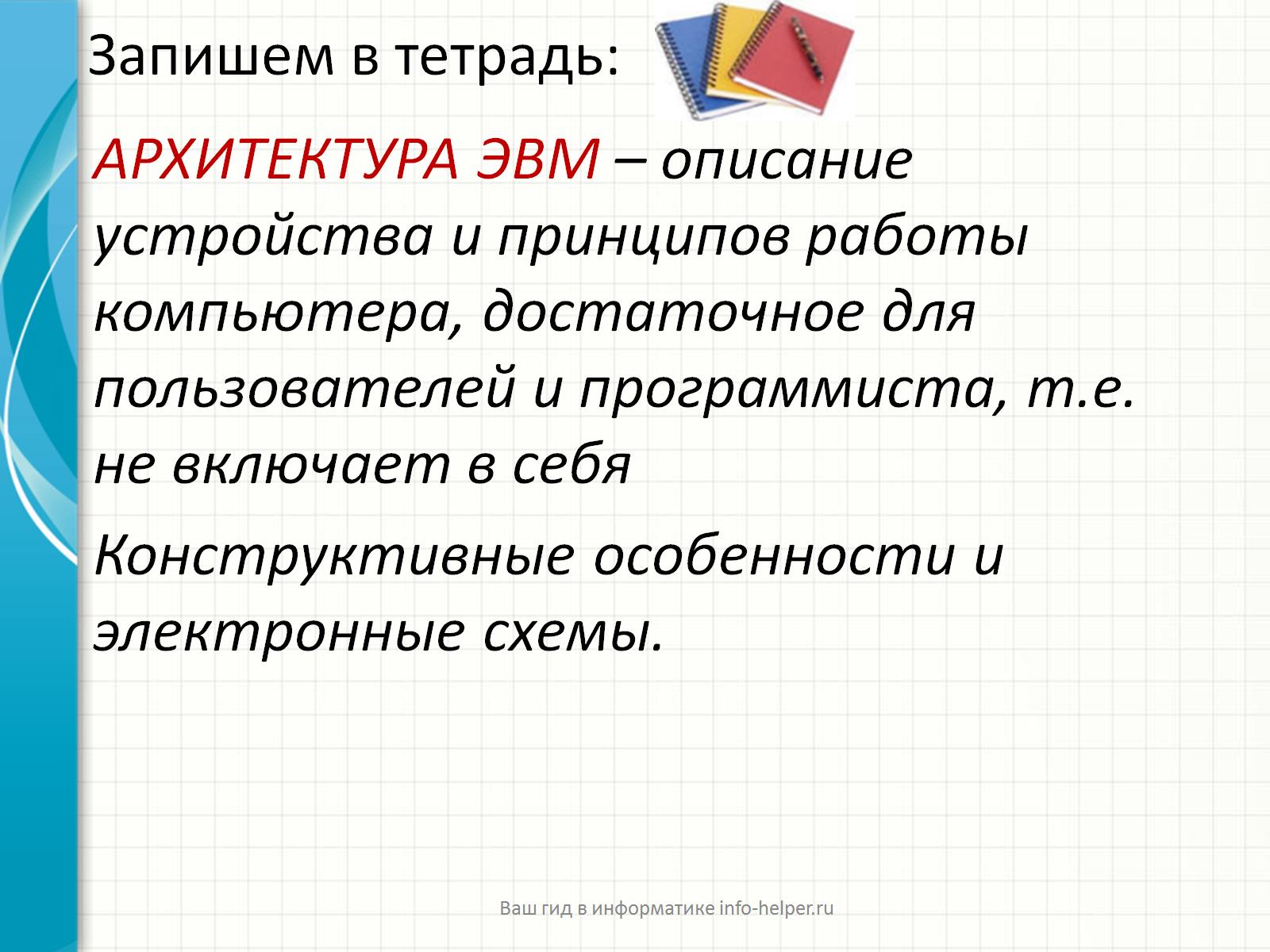 Запишем в тетрадь:
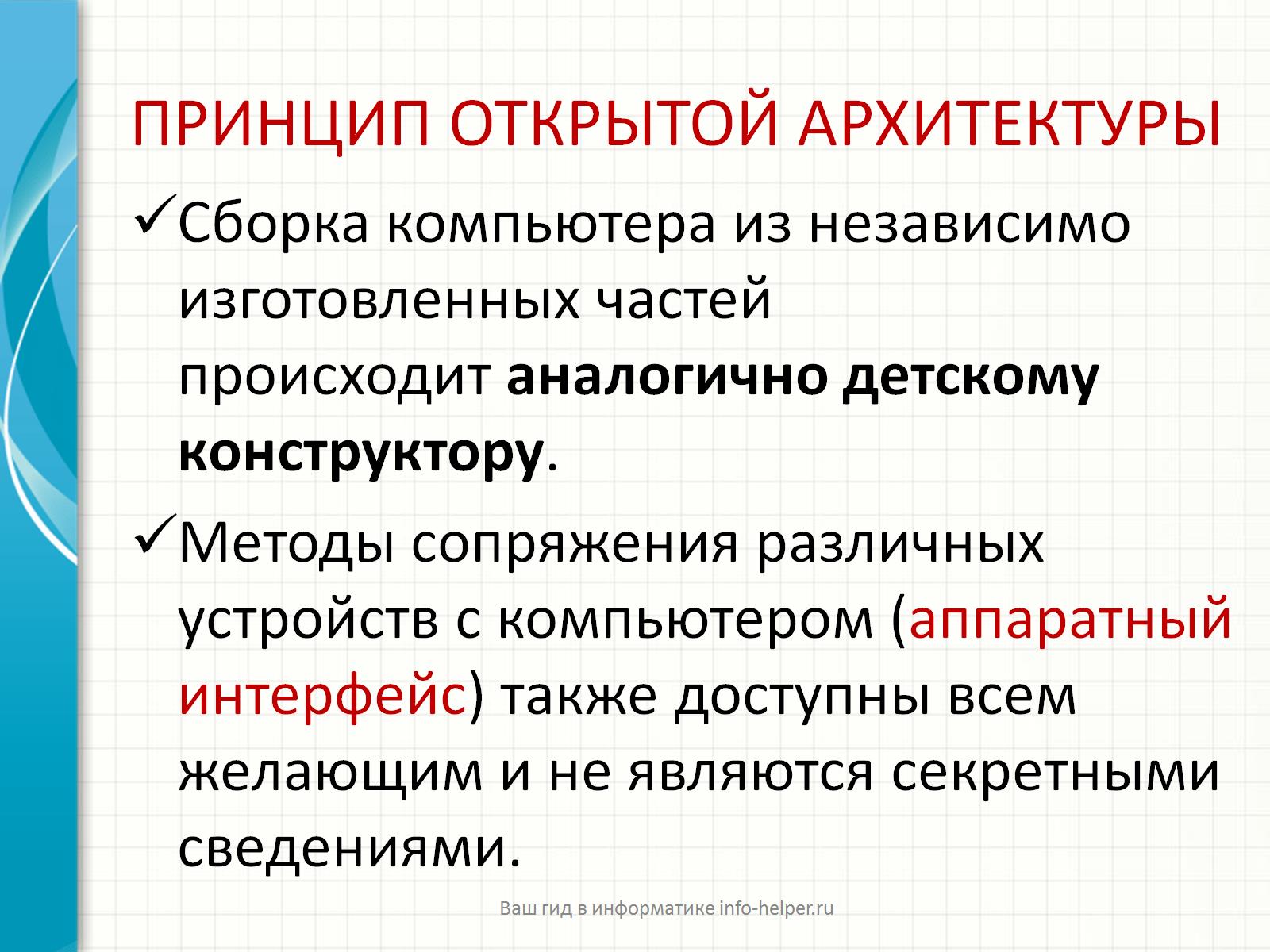 ПРИНЦИП ОТКРЫТОЙ АРХИТЕКТУРЫ
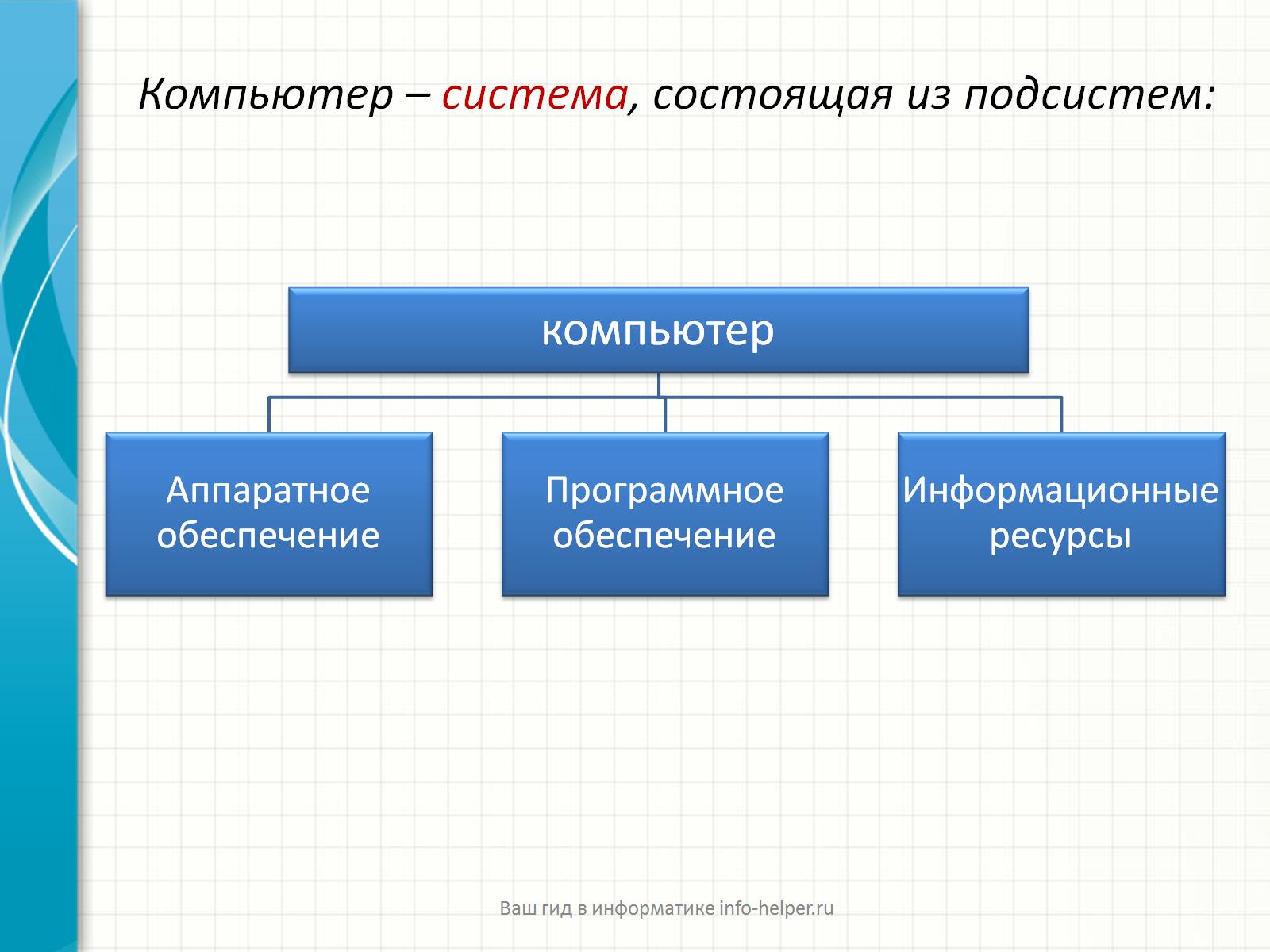 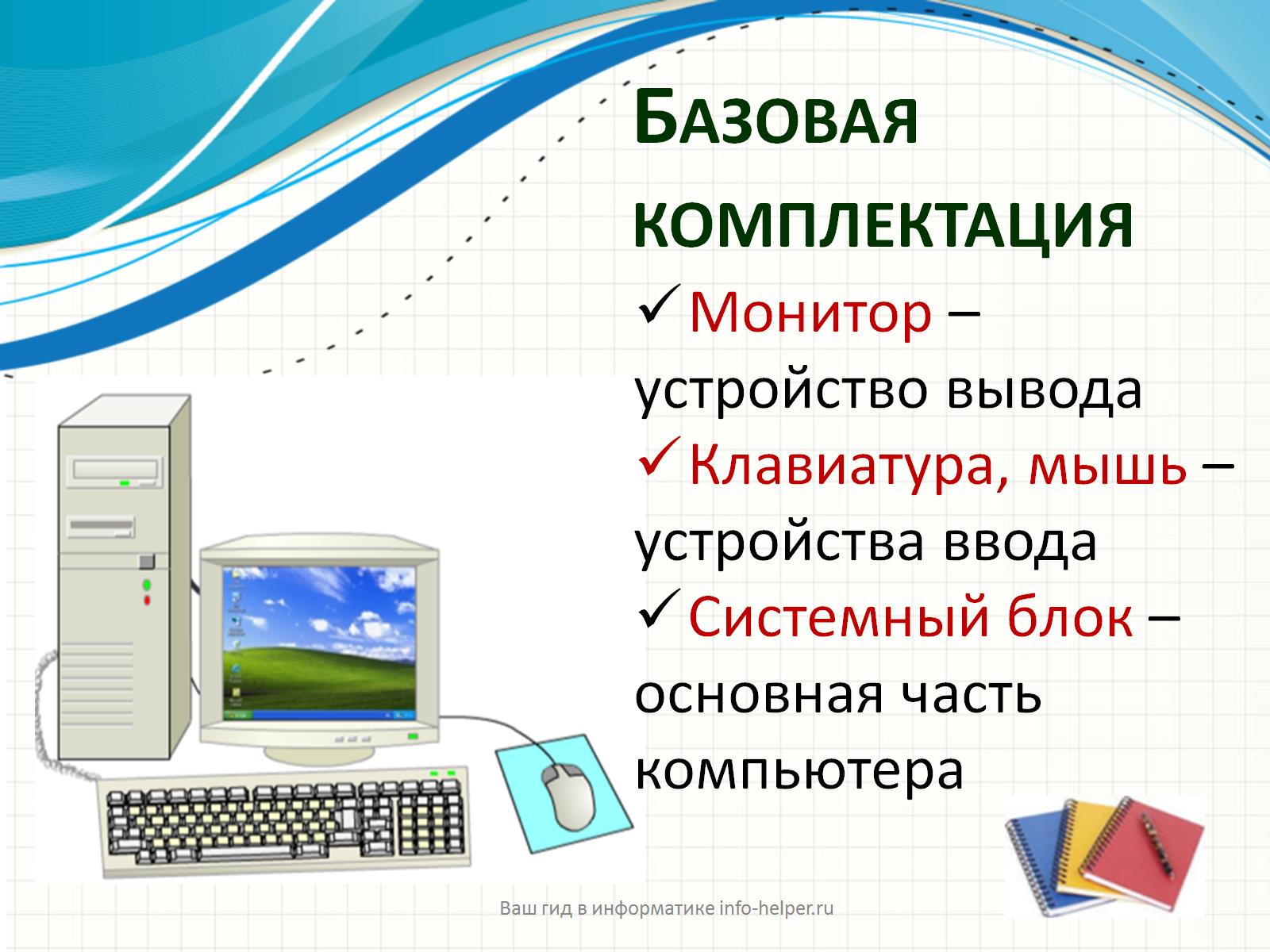 Базовая комплектация
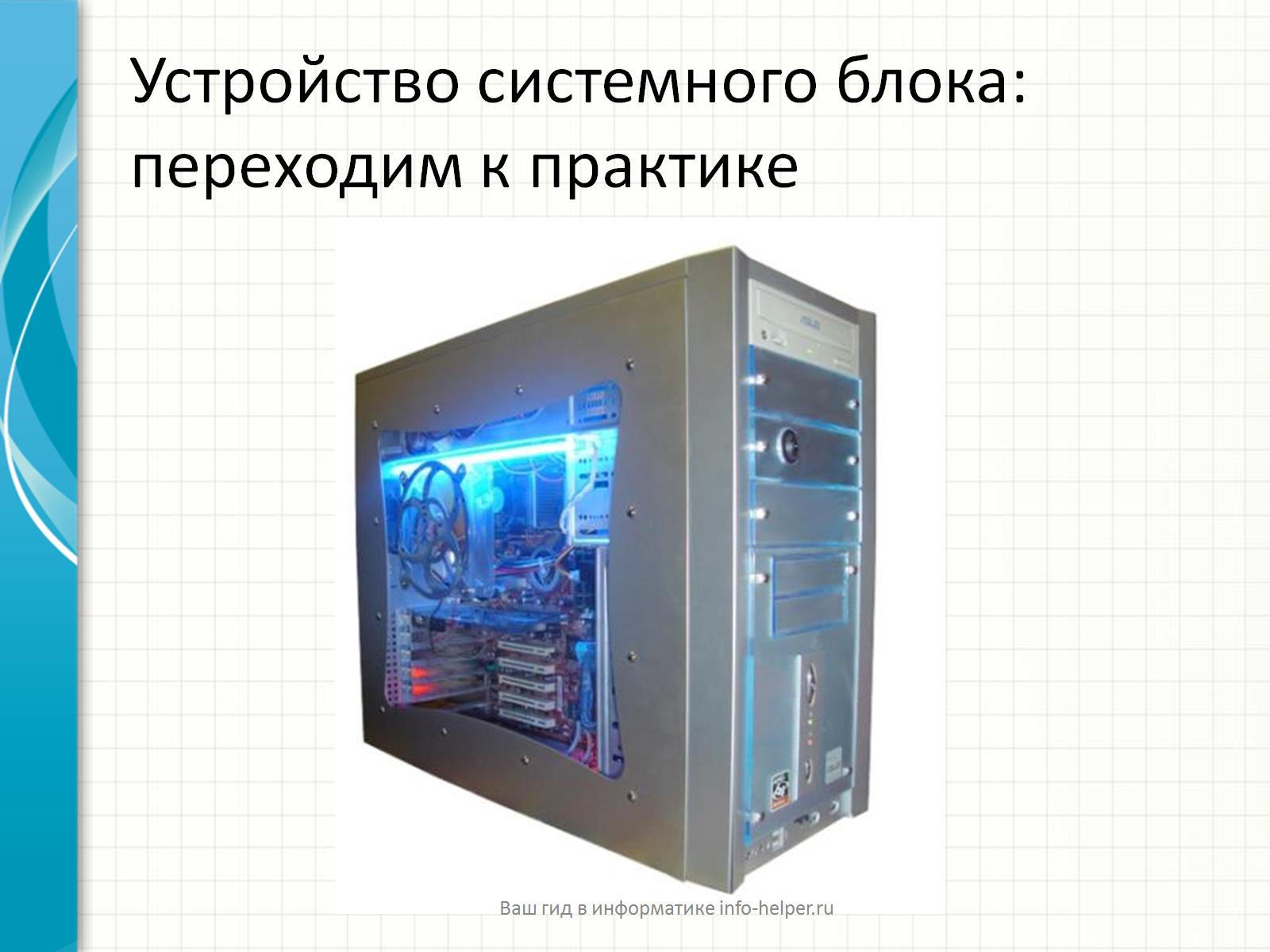 Устройство системного блока:переходим к практике
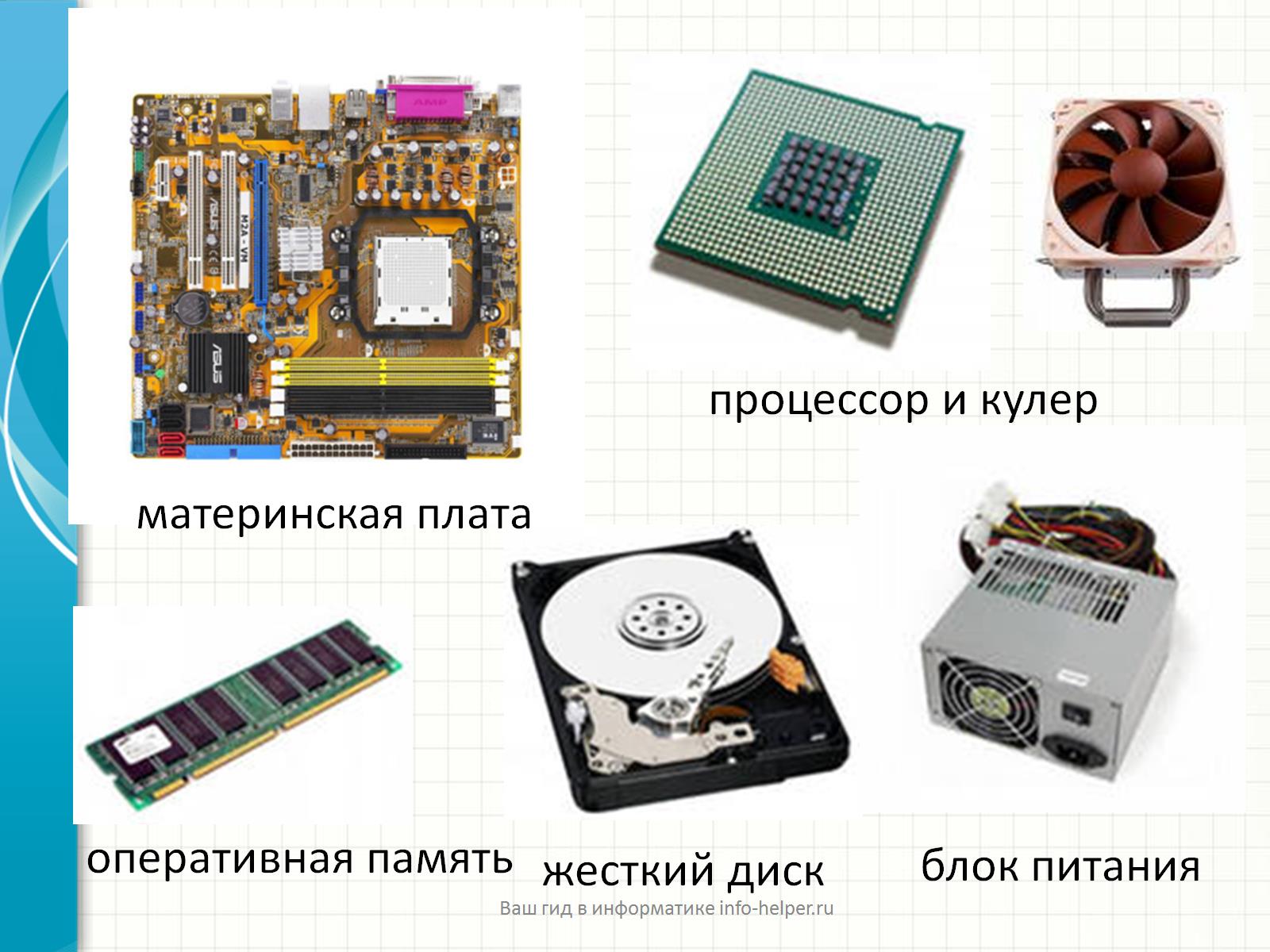 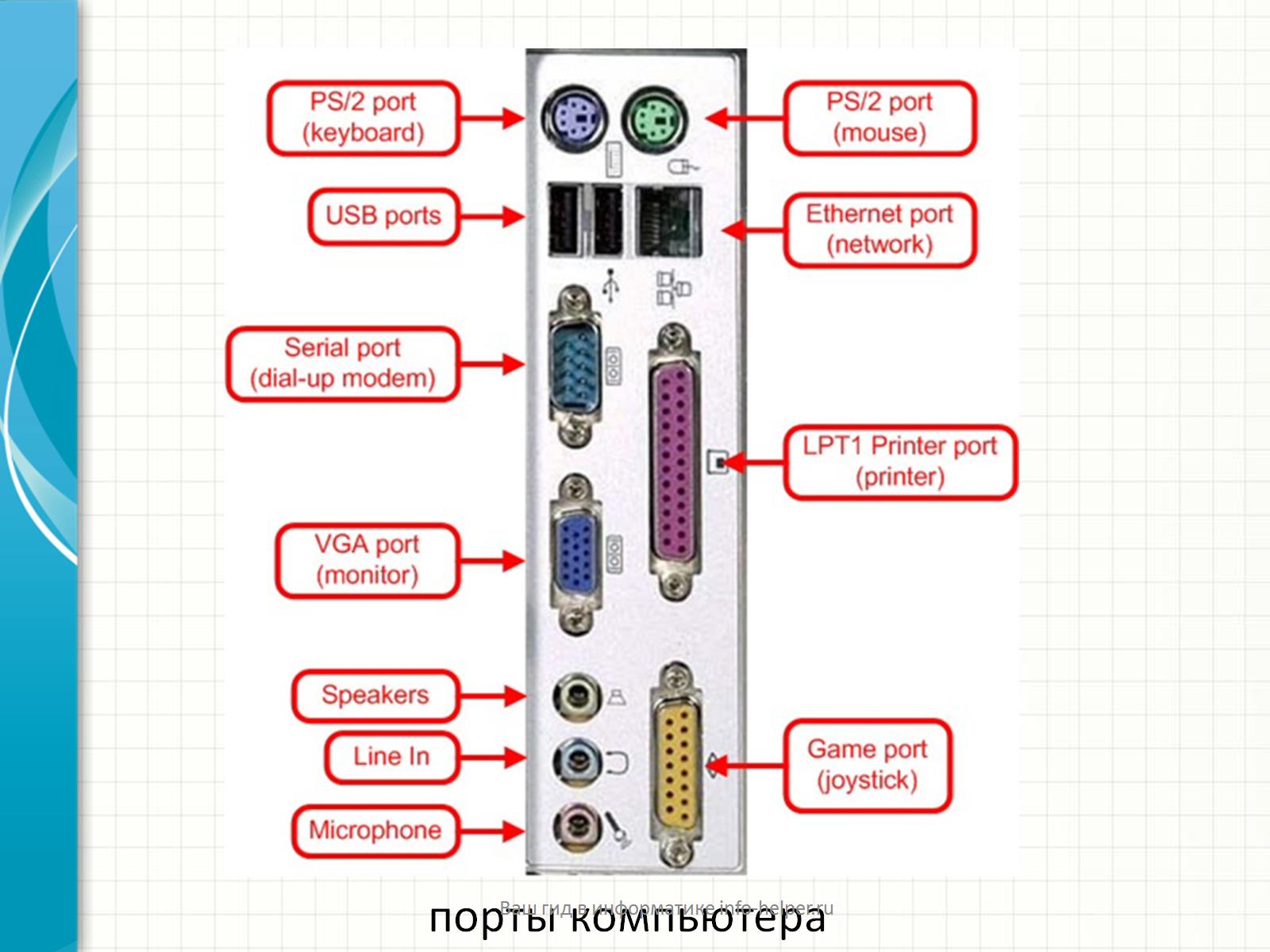 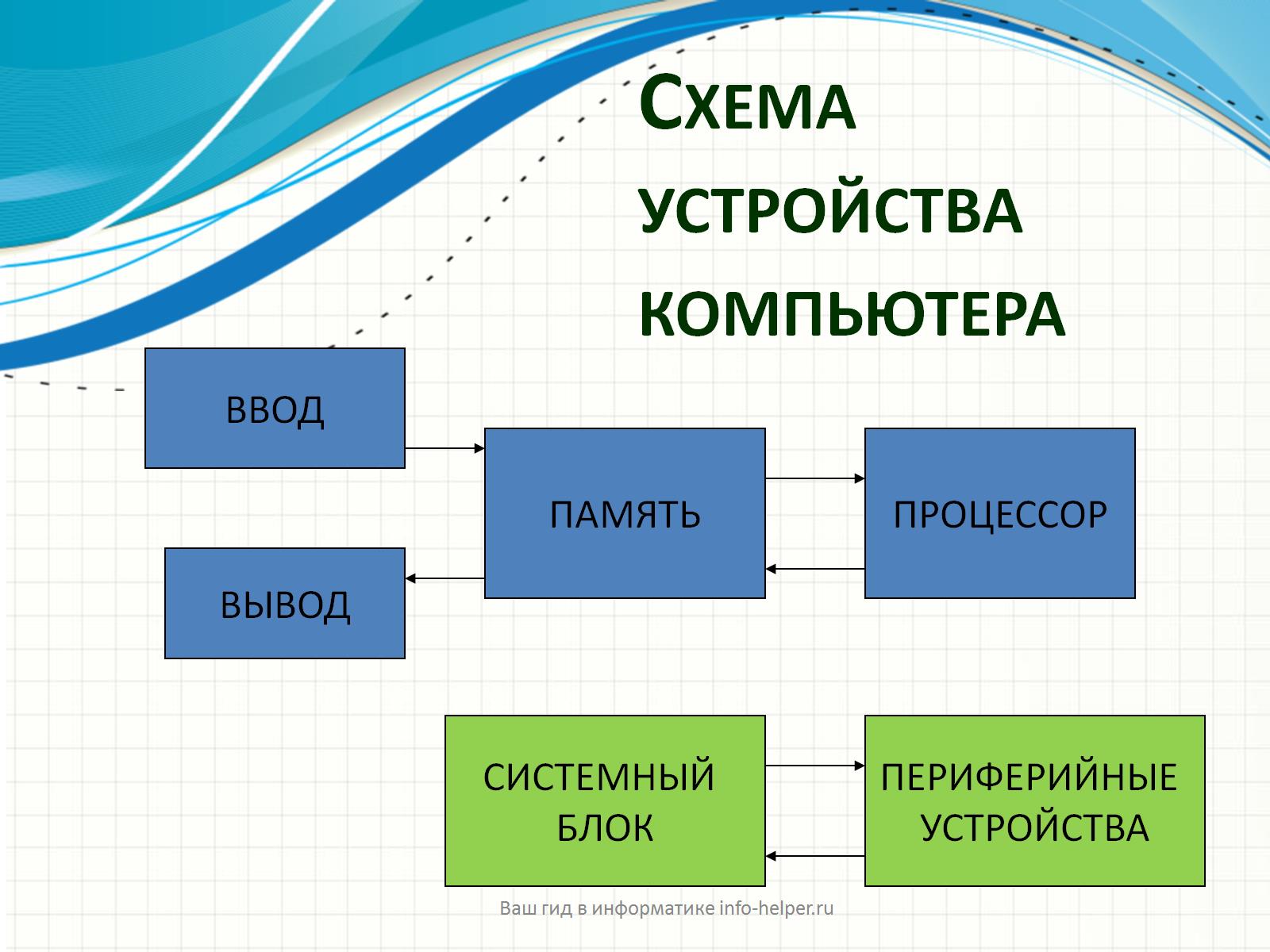 Схема устройства компьютера
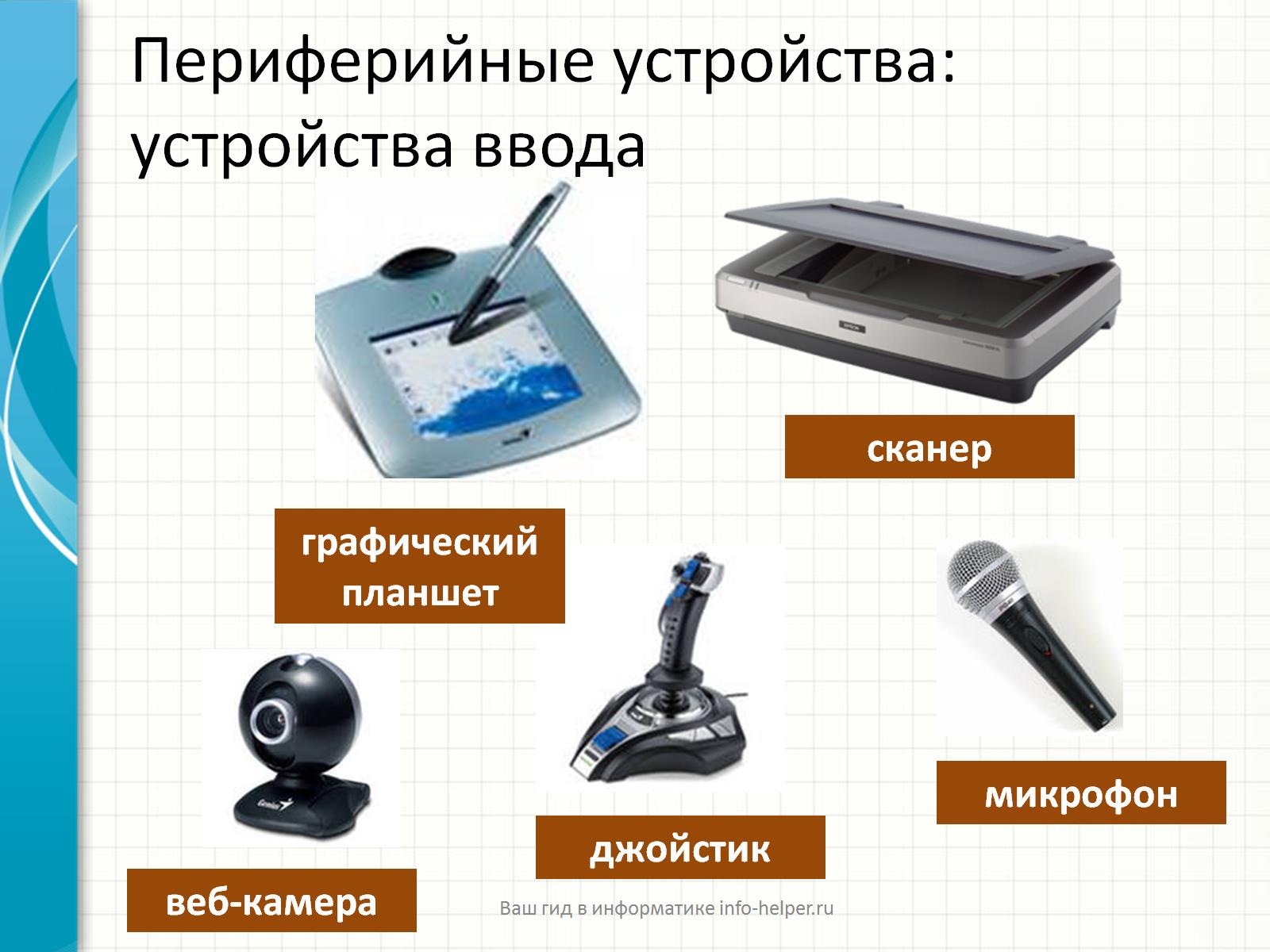 Периферийные устройства: устройства ввода
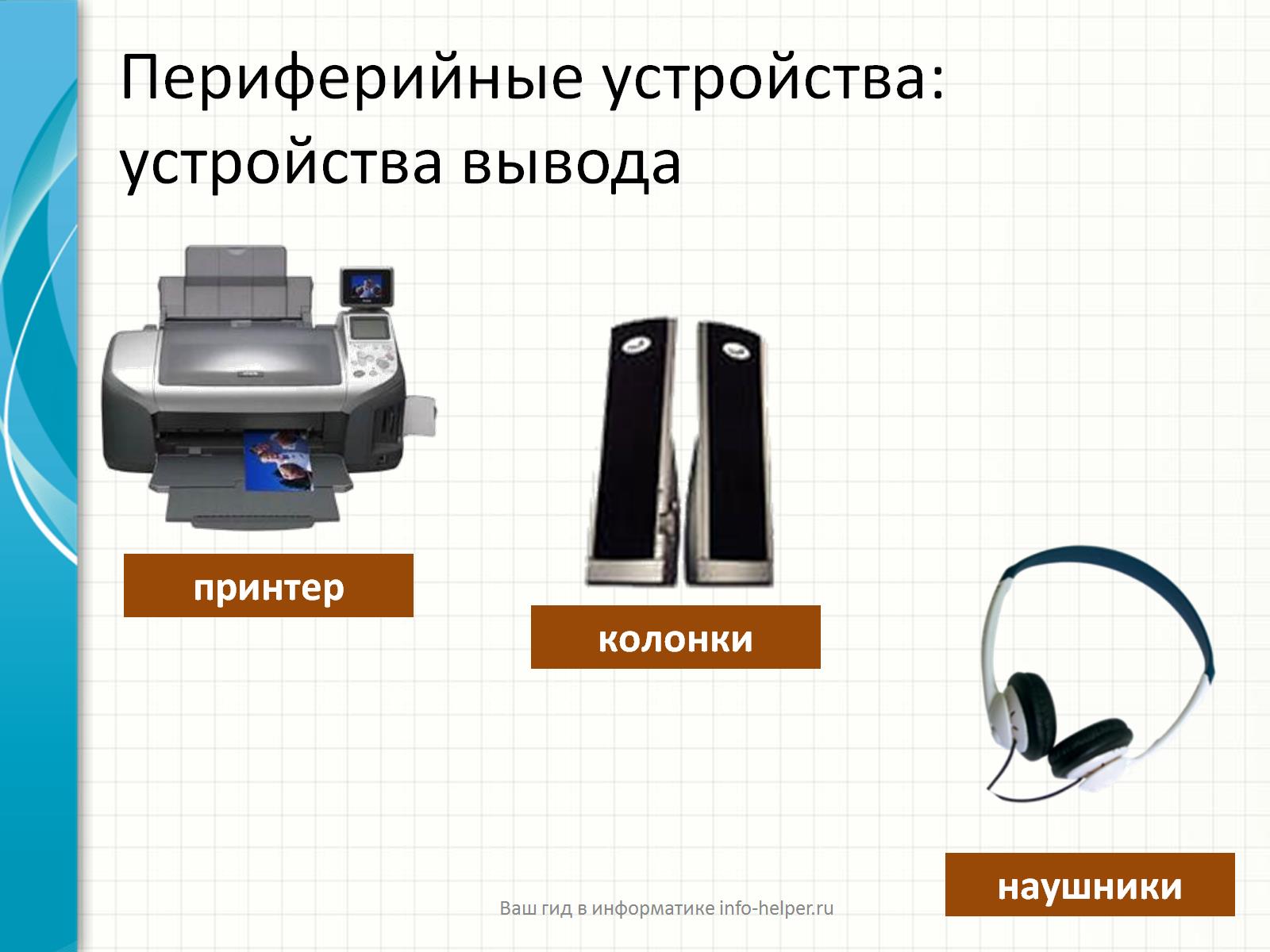 Периферийные устройства: устройства вывода
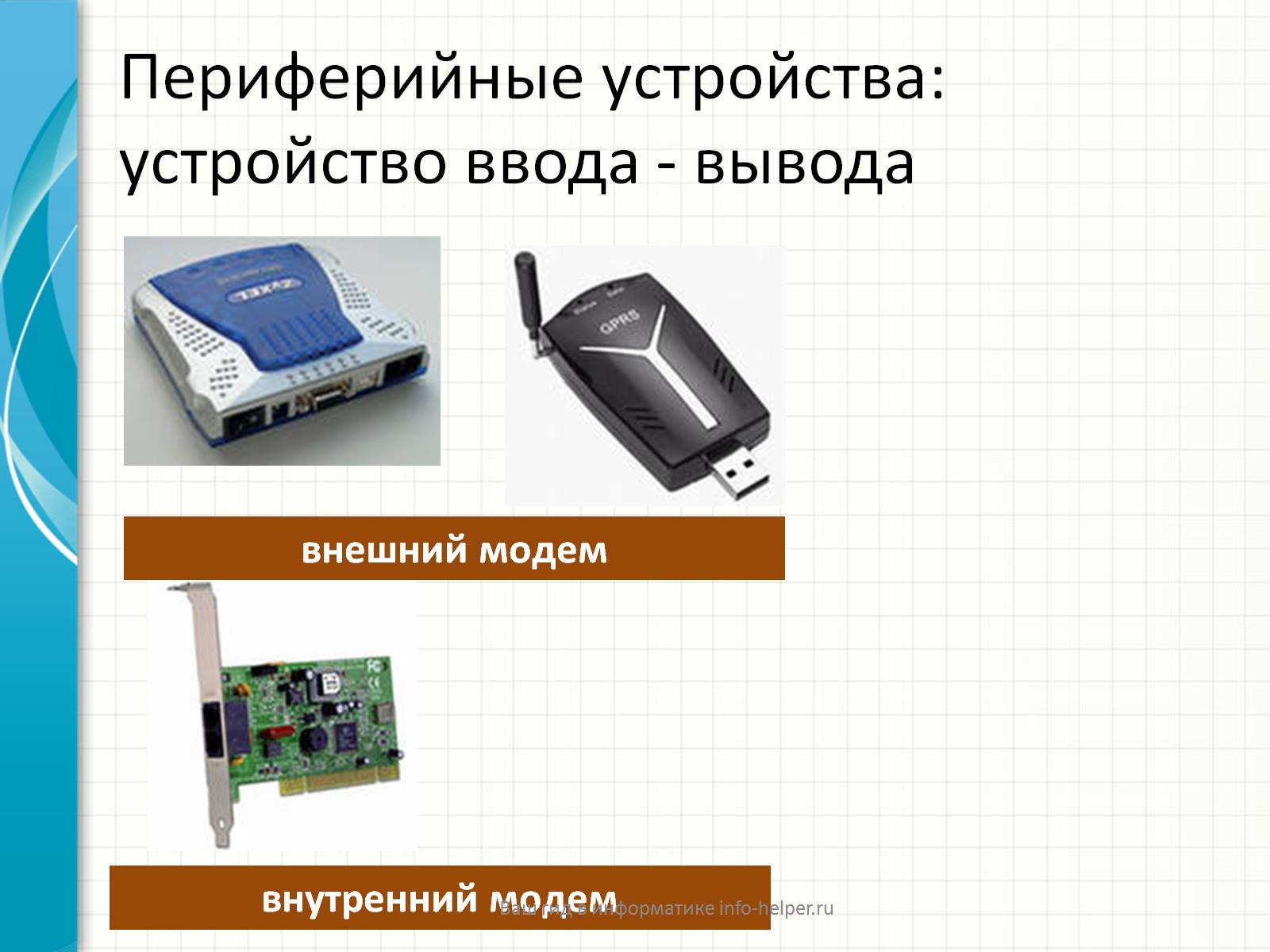 Периферийные устройства: устройство ввода - вывода
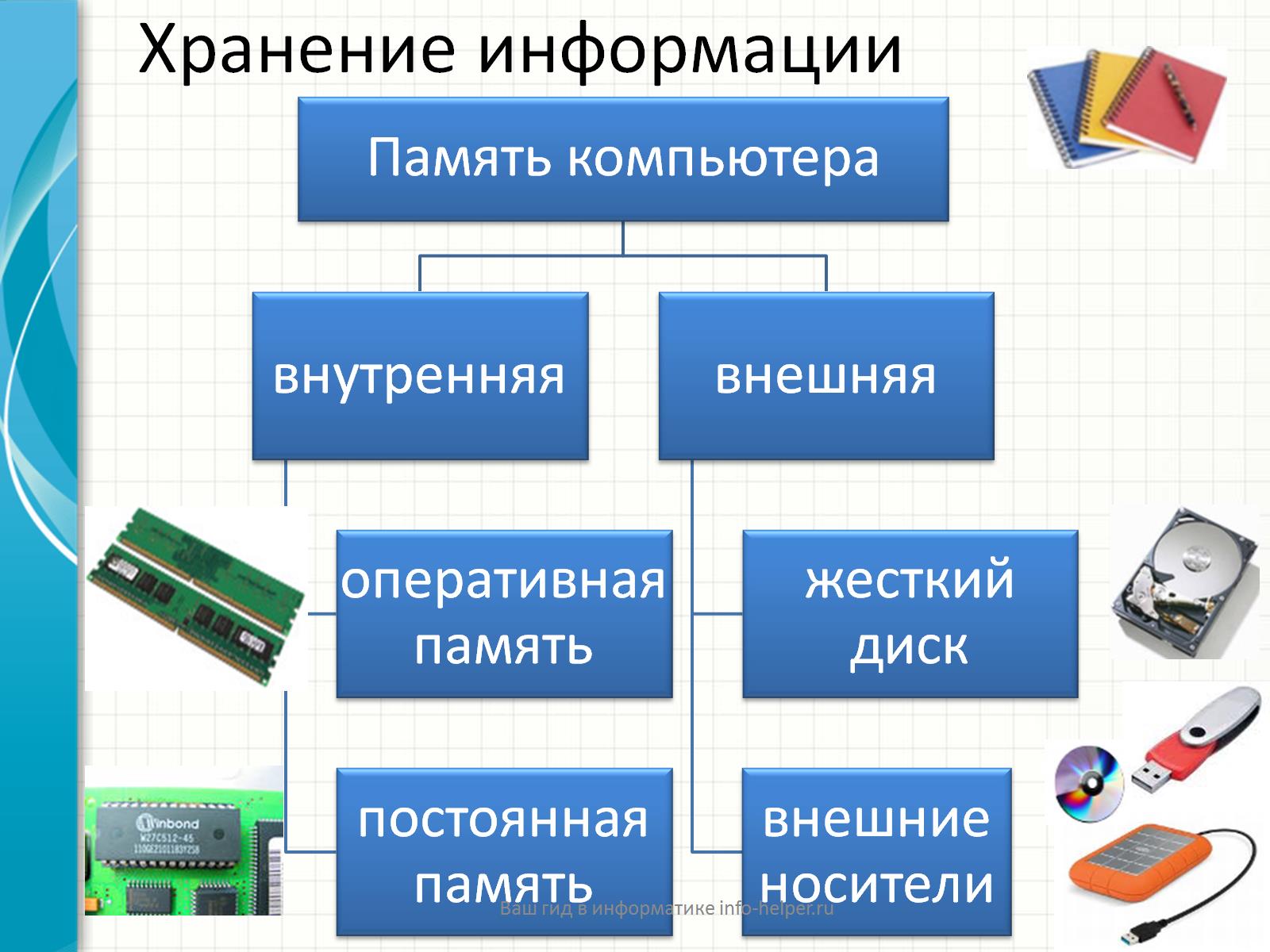 Хранение информации
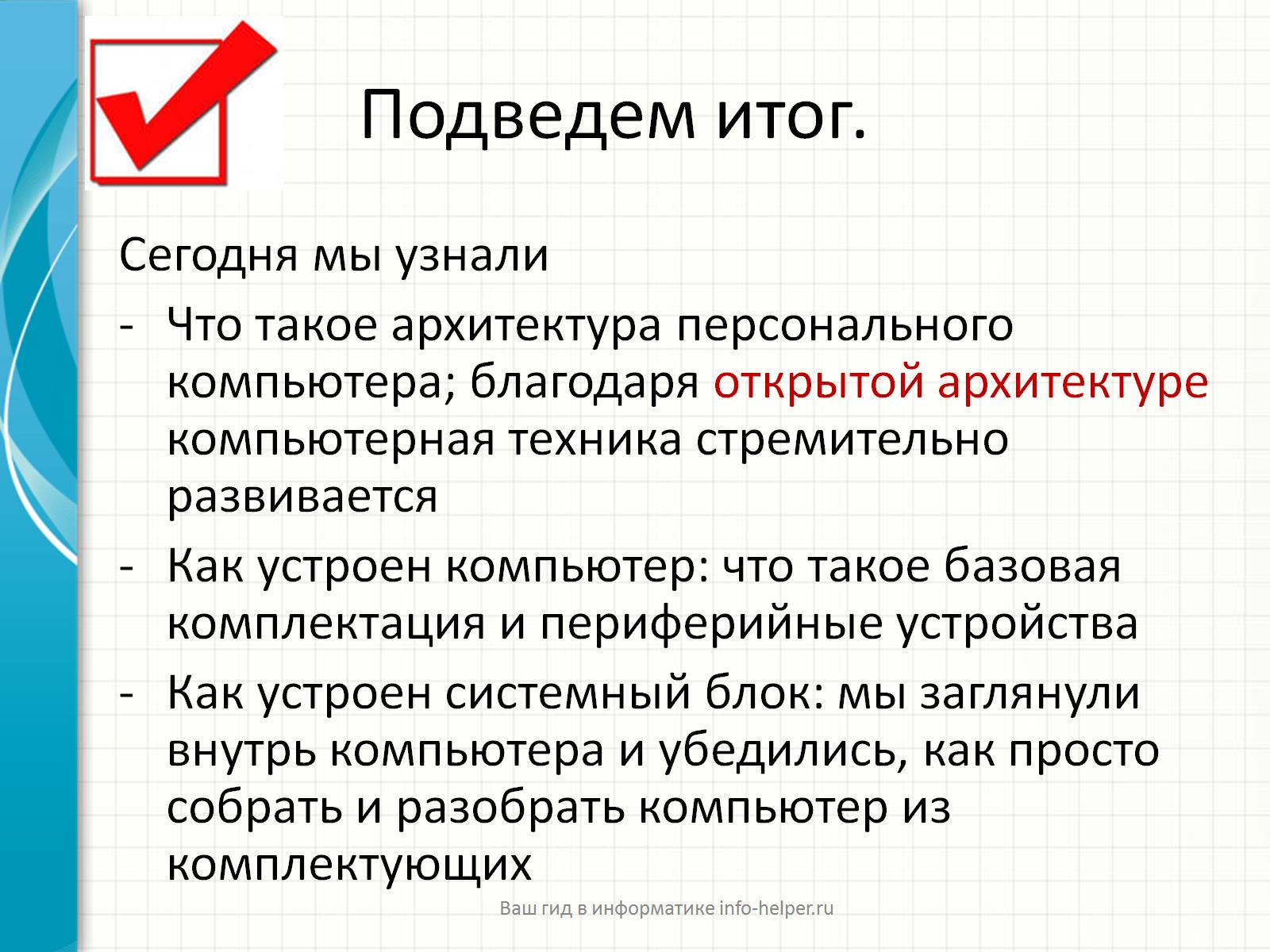 Подведем итог.